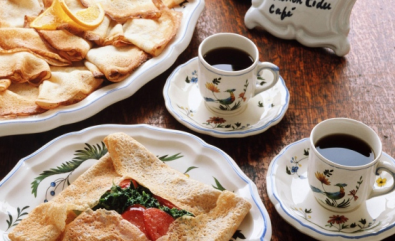 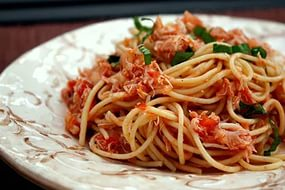 Обобщающий урок английского языка 6 класспо теме «Food»
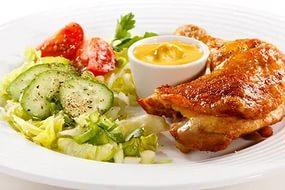 Учитель английского языка
Гасанова Гульнара Гасановна
МБОУ «Средняя школа № 10»
Г. Петропавловск-Камчатский
What have you had for your breakfast this morning?
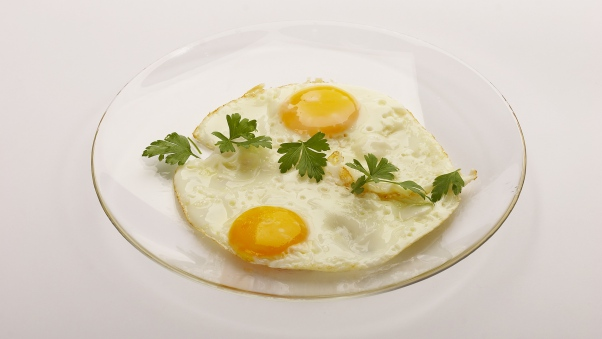 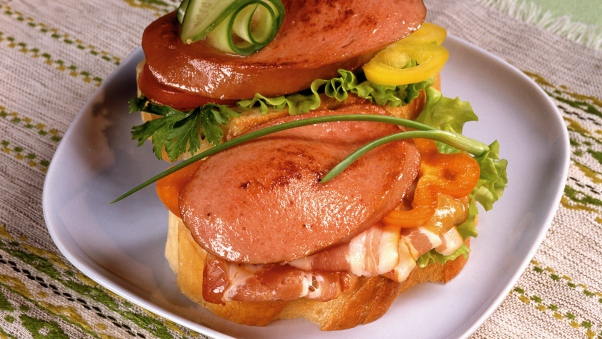 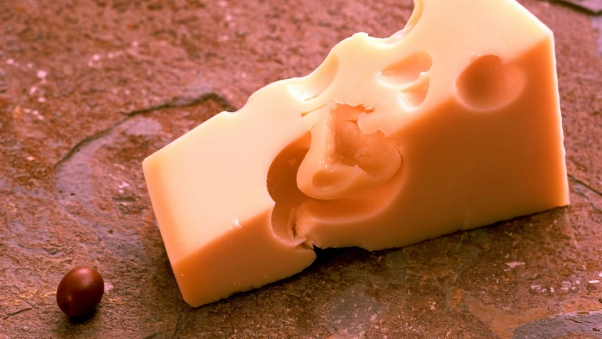 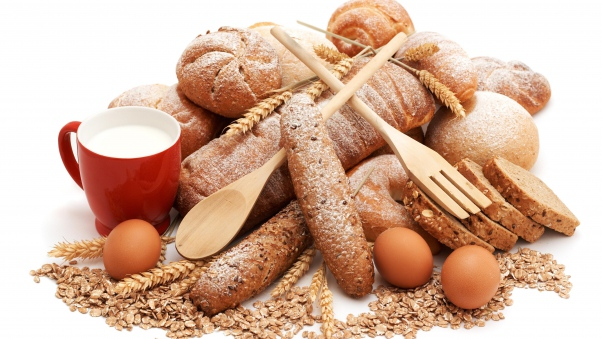 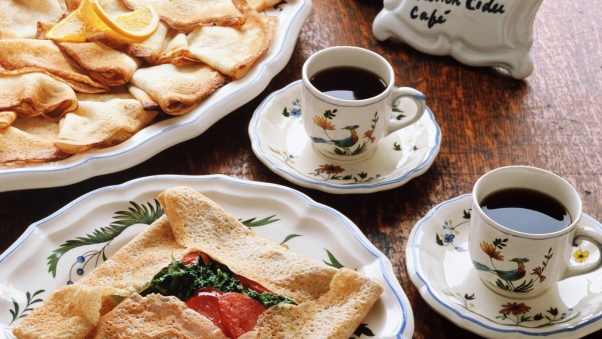 What do you like to eat for your launch?
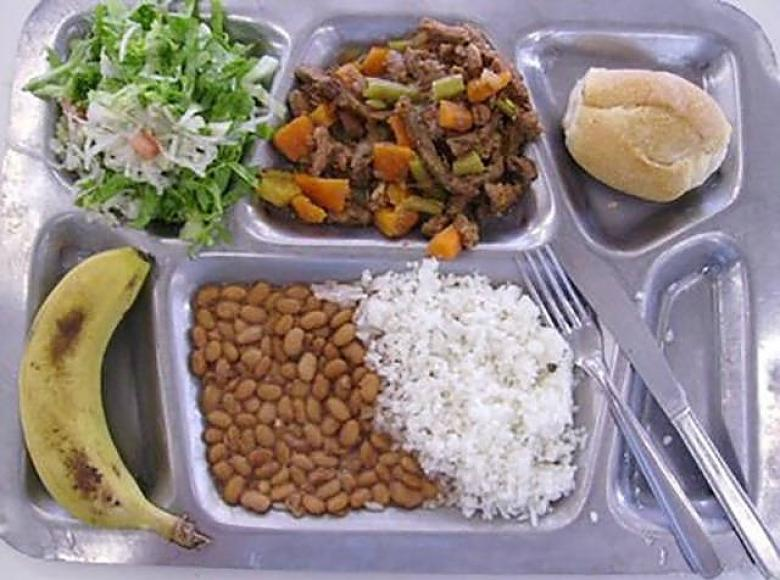 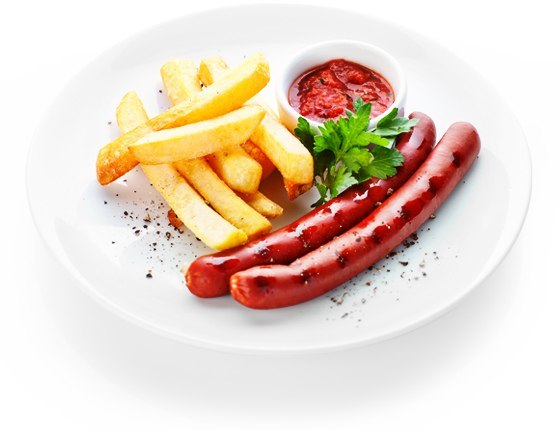 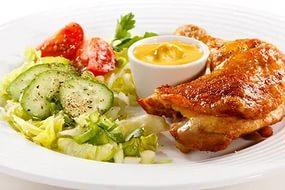 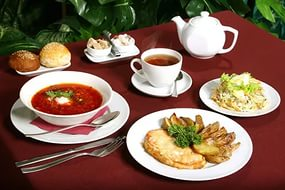 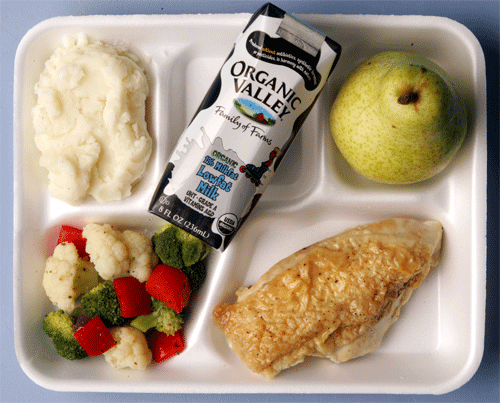 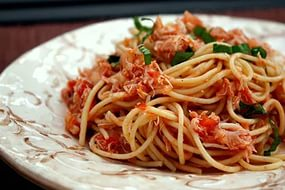 I like to eat … for my launch.
What do you prefer for your dinner?
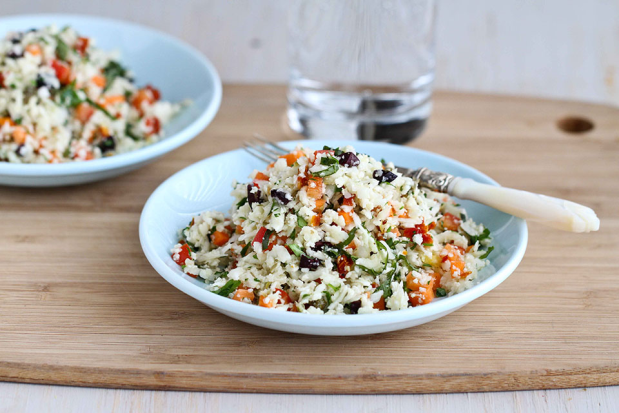 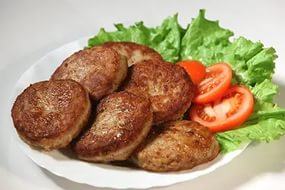 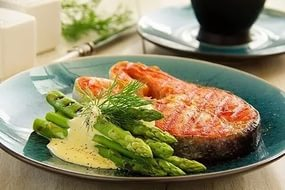 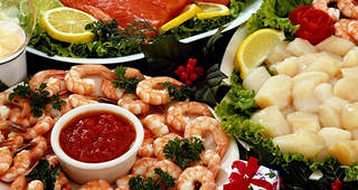 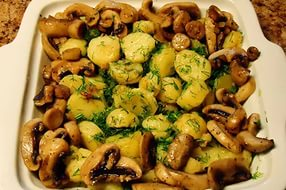 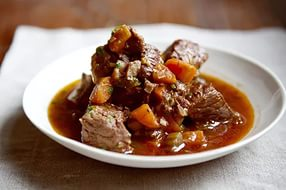 I prefer … for my dinner.
What do you  like to eat for desert?
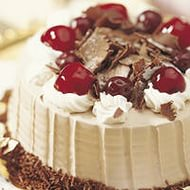 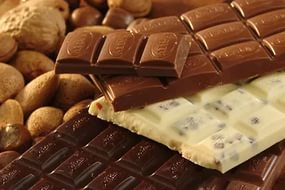 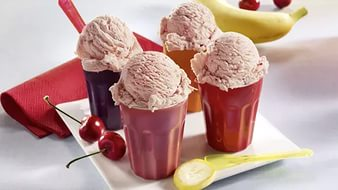 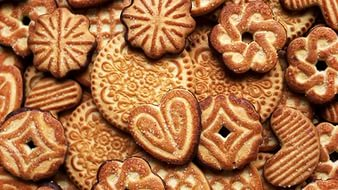 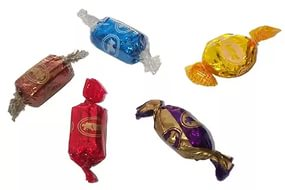 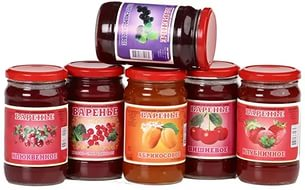 I like to eat … for desert.
Please tell me what word is odd in group and explain why.
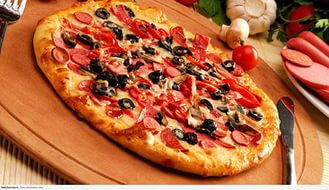 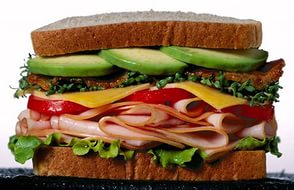 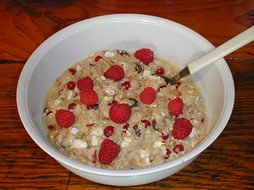 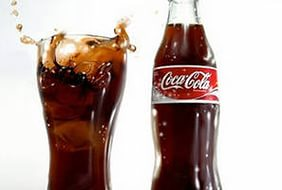 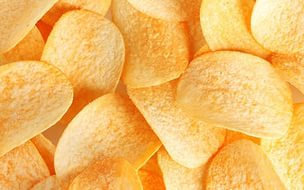 I think … is odd, because it is … .
The others are … .
Please tell me what word is odd in group and explain why.
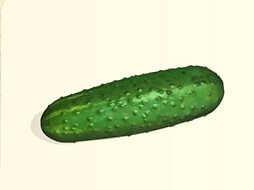 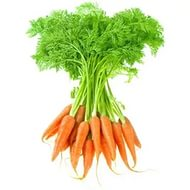 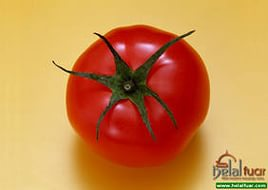 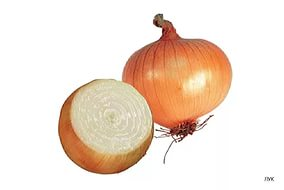 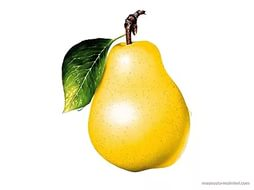 I think … is odd, because it is … .
The others are … .
Please tell me what word is odd in group and explain why.
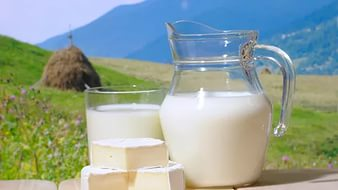 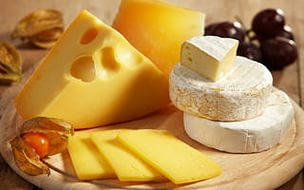 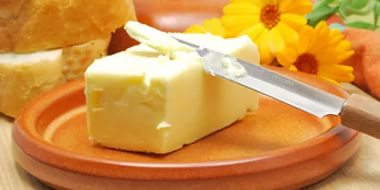 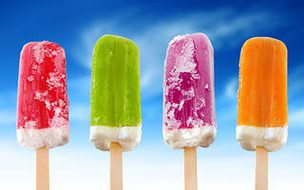 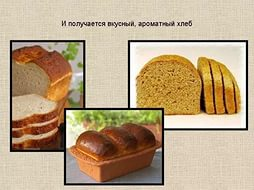 I think … is odd, because it is … .
The others are … .
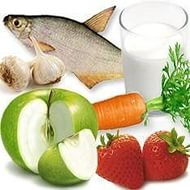 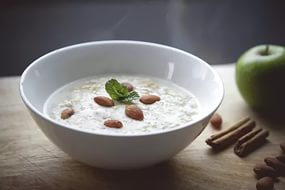 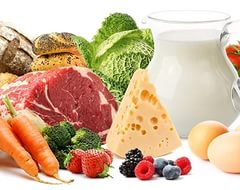 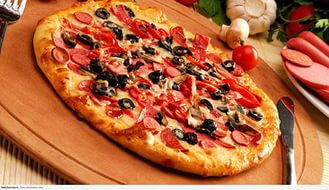 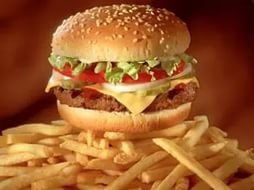 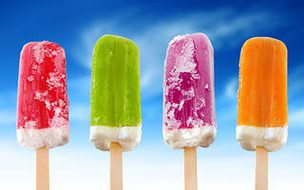 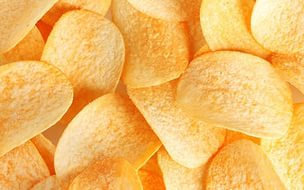 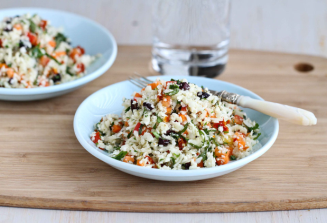 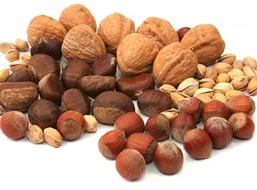 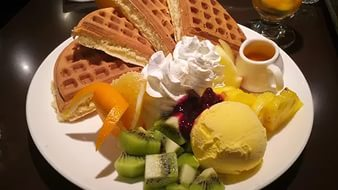 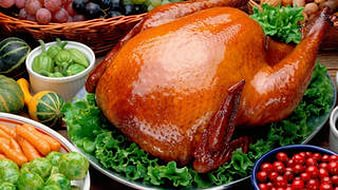 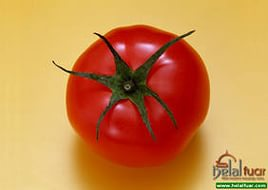 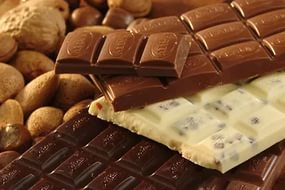 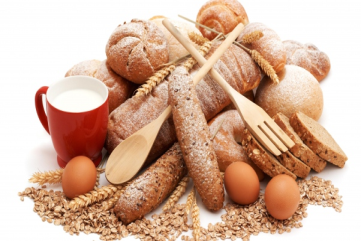 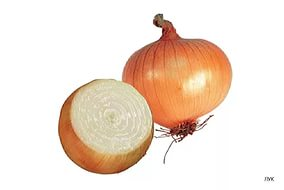 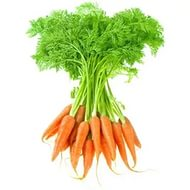 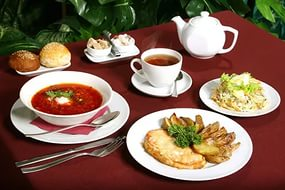 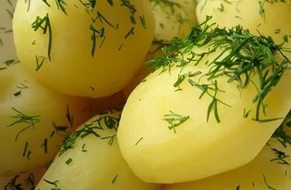 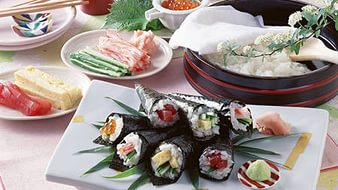 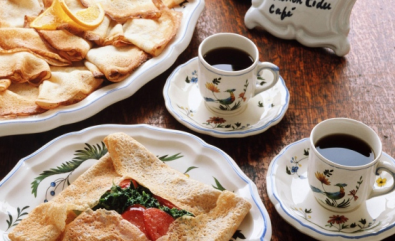 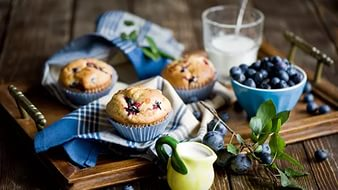 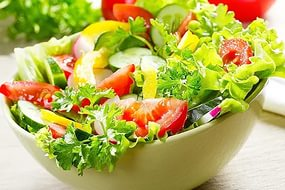 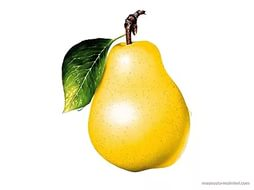 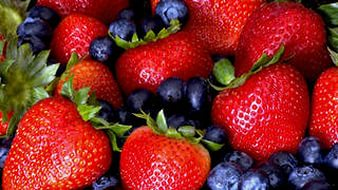 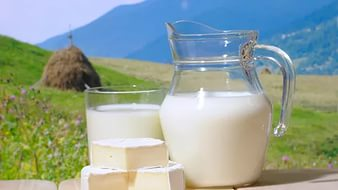 Our group think that to be healthy you should eat….
Thank you for the lesson and remember:
“You are what you eat!”
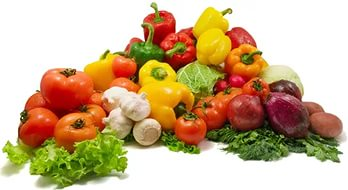